I. Az urogenitális rendszer fejlődésének összefoglalása.II. Szexdetermináció és zavarai
Az ÁOK I. 2019. május 9-i előadásához.
Dr. Kálmán Mihály
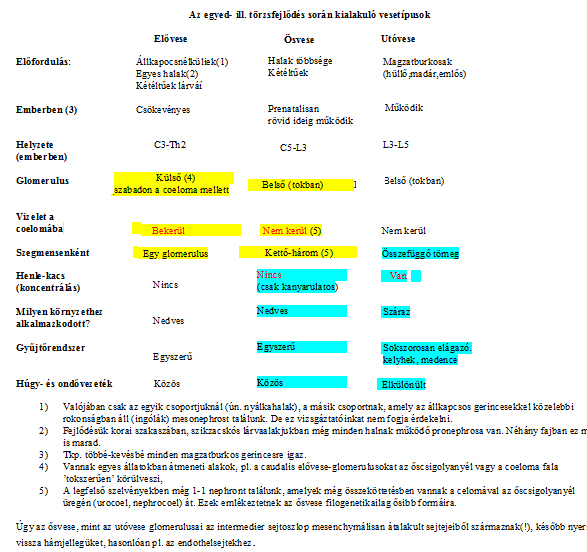 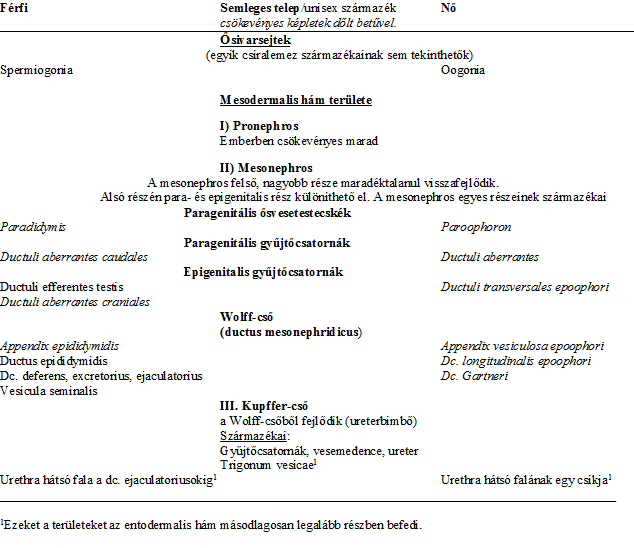 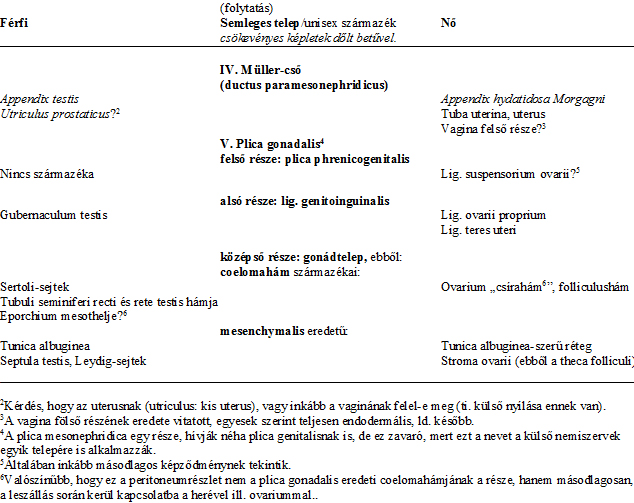 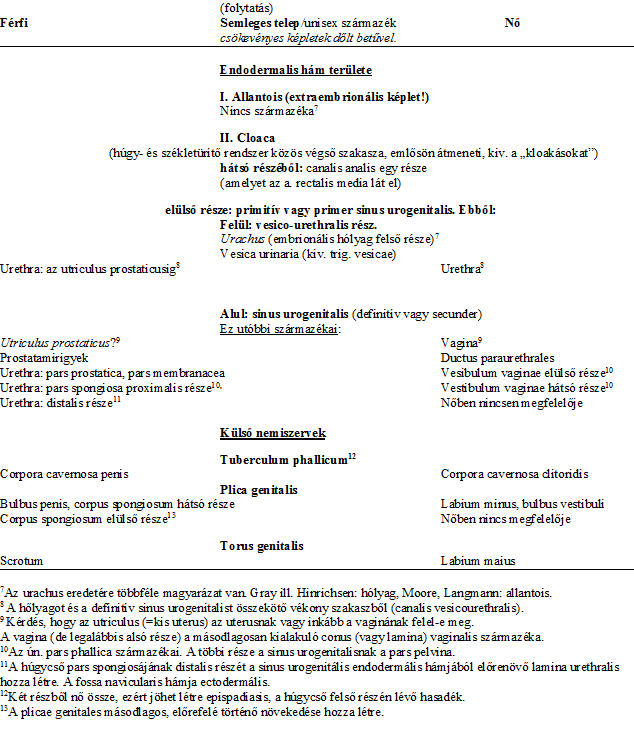 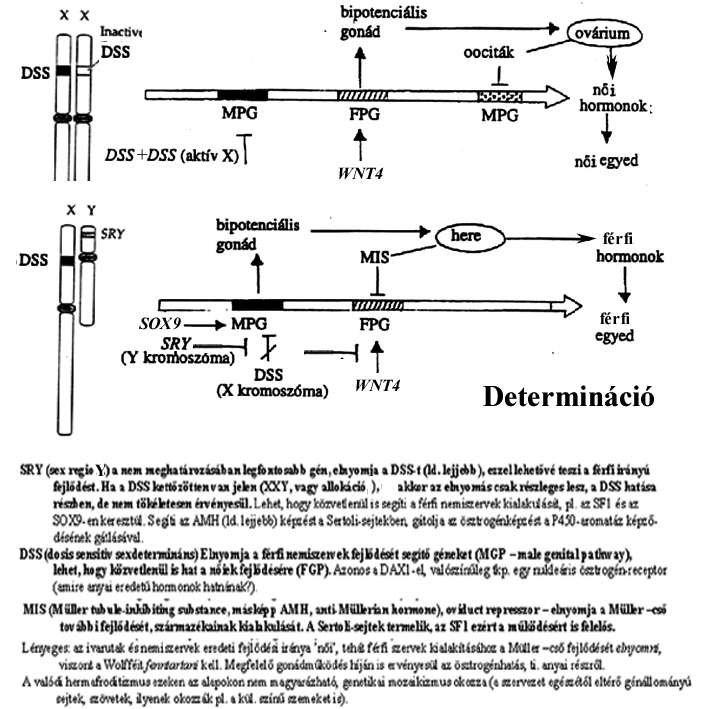 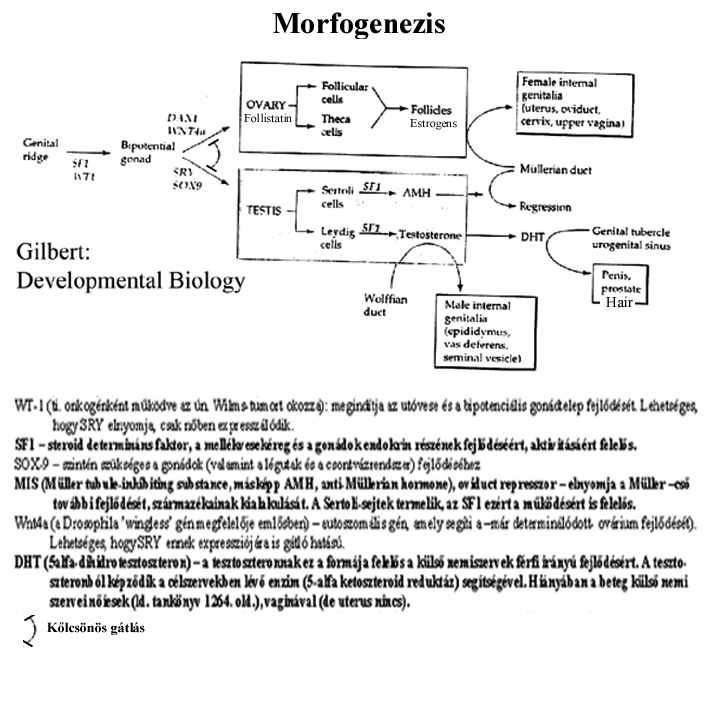 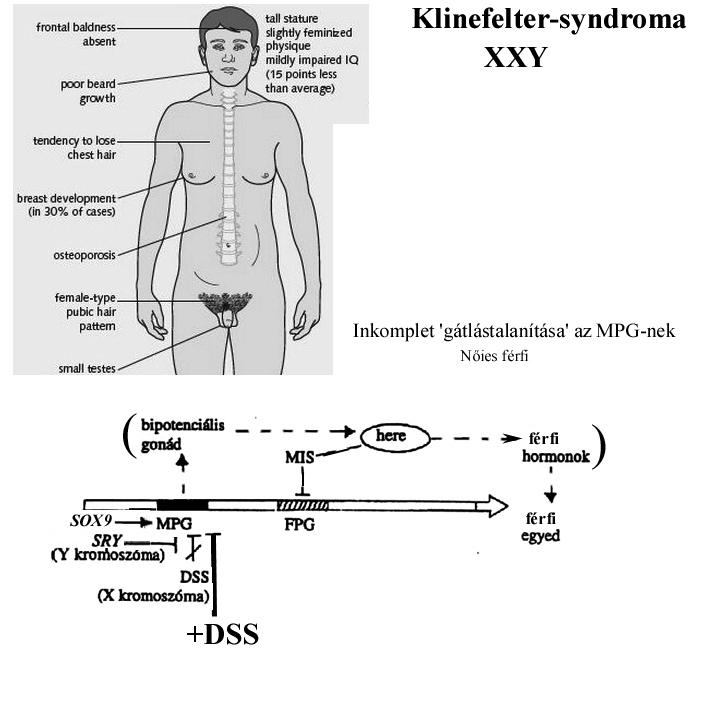 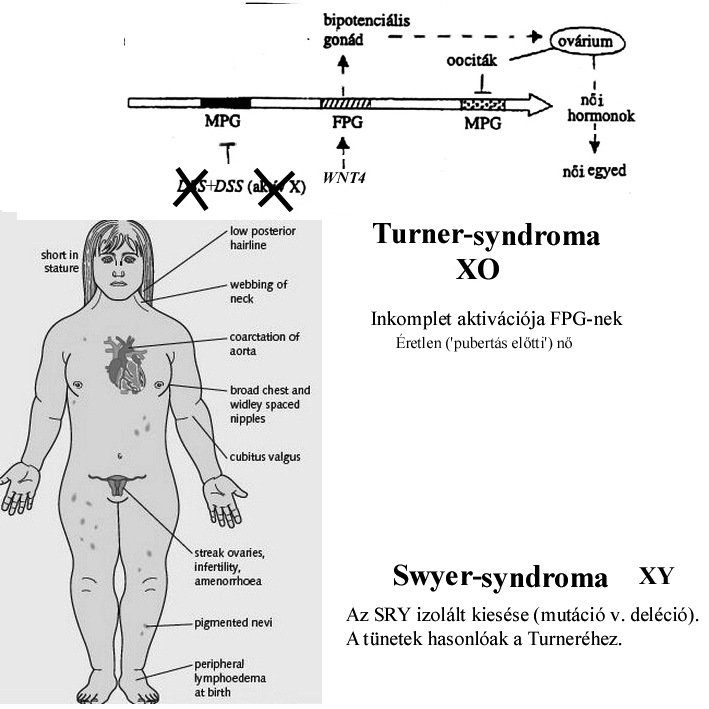 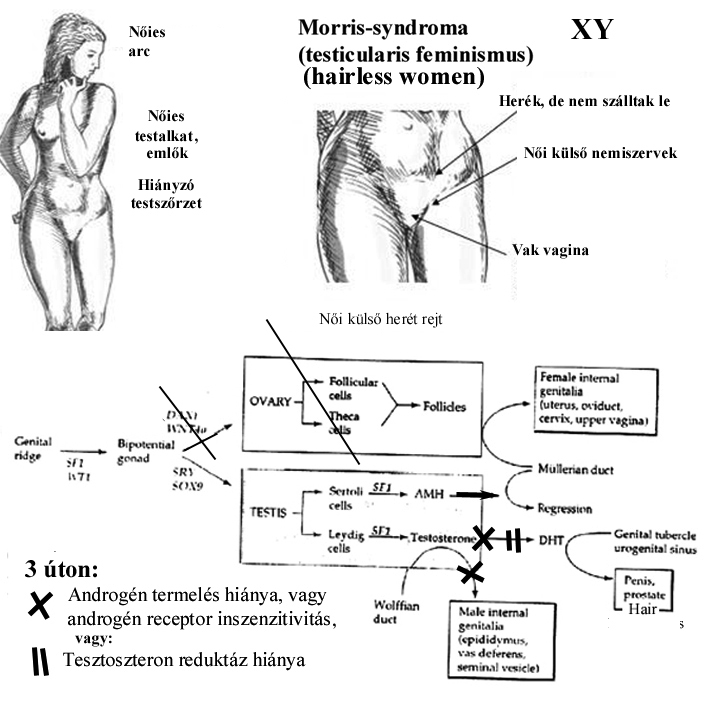